Algebra
9-sinf
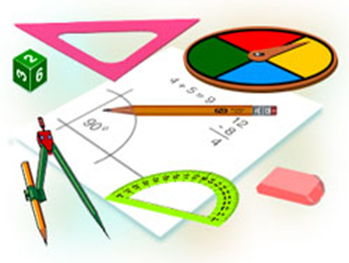 Mavzu:
Sodda tengsizliklarni isbotlash
Komilov Mirodil Xosiljonovich X.T.V. tasarrufidagi AFIDUM matematika fani o‘qituvchisi.
Mustaqil bajarilgan topshiriqni  tekshirish
207. Tengsizliklar sistemasini yeching:
Mustaqil bajarilgan topshiriqni  tekshirish
207. Tengsizliklar sistemasini yeching:
Mustaqil bajarilgan topshiriqni  tekshirish
207. Tengsizliklar sistemasini yeching:
Mustaqil bajarilgan topshiriqni  tekshirish
207. Tengsizliklar sistemasini yeching:
Sodda tengsizliklarni isbotlash
Sodda tengsizliklarni isbotlash
Sodda tengsizliklarni isbotlash
Teskarisini faraz qilamiz:
Ziddiyat
Mashqlar yechish
Mashqlar yechish
Mashqlar yechish
Mashqlar yechish
Mashqlar yechish
Mashqlar yechish
Mustaqil yechish uchun topshiriq
Darslikning 83-betidagi  184, 186, 187, 189-mashqlar
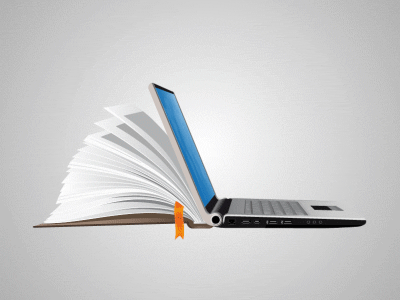